Aussen
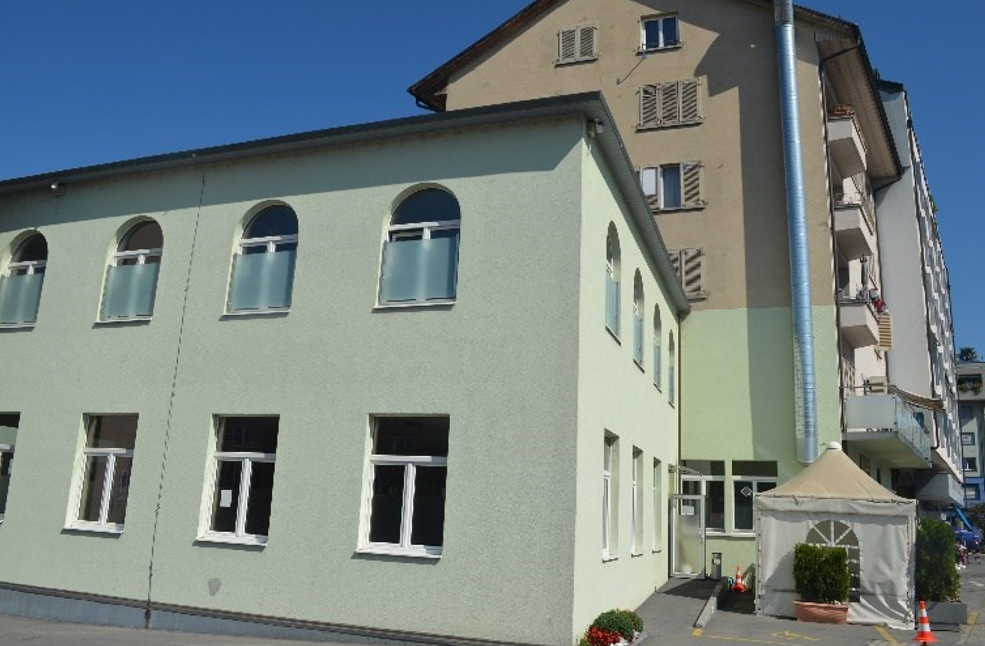 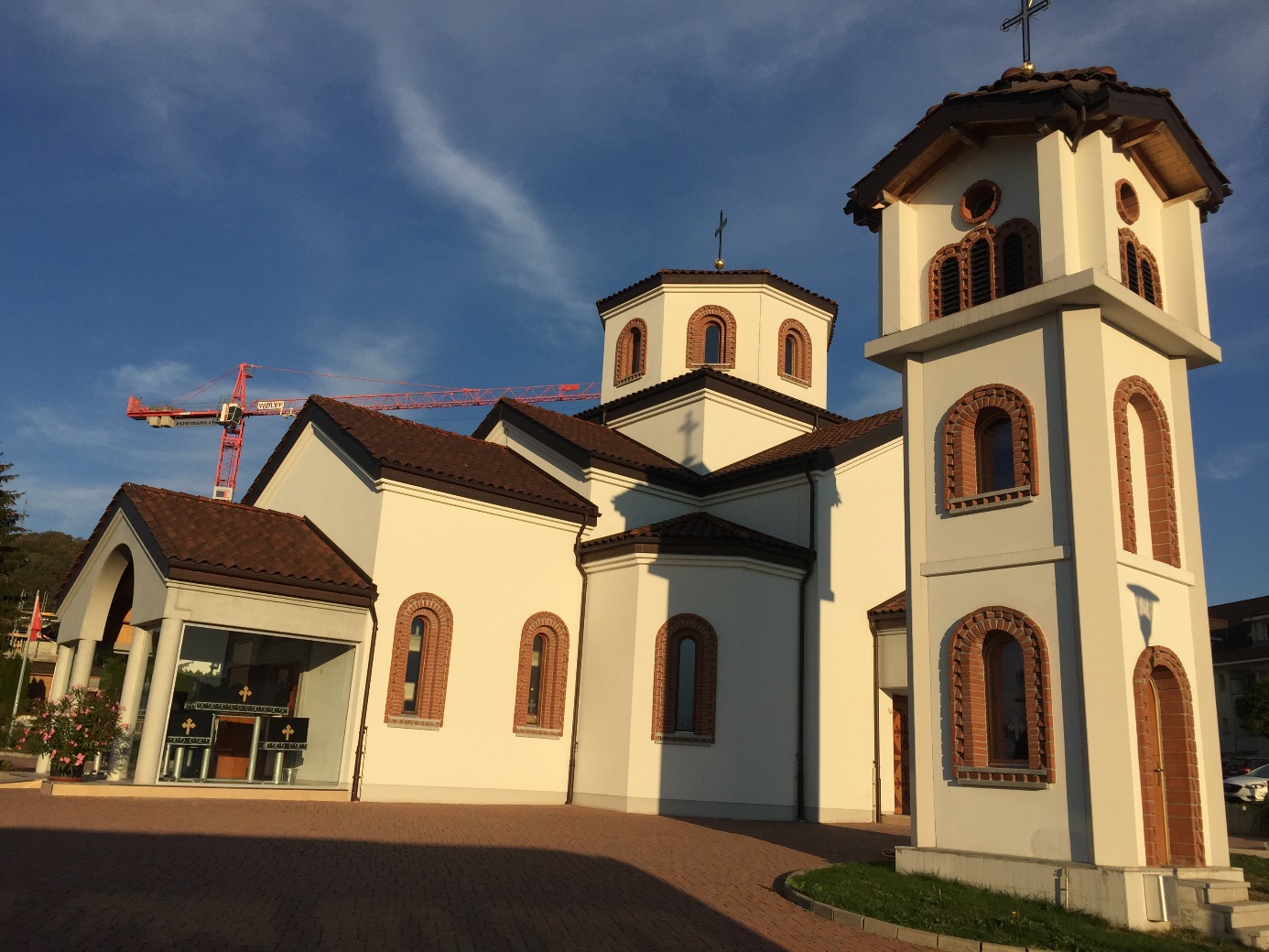 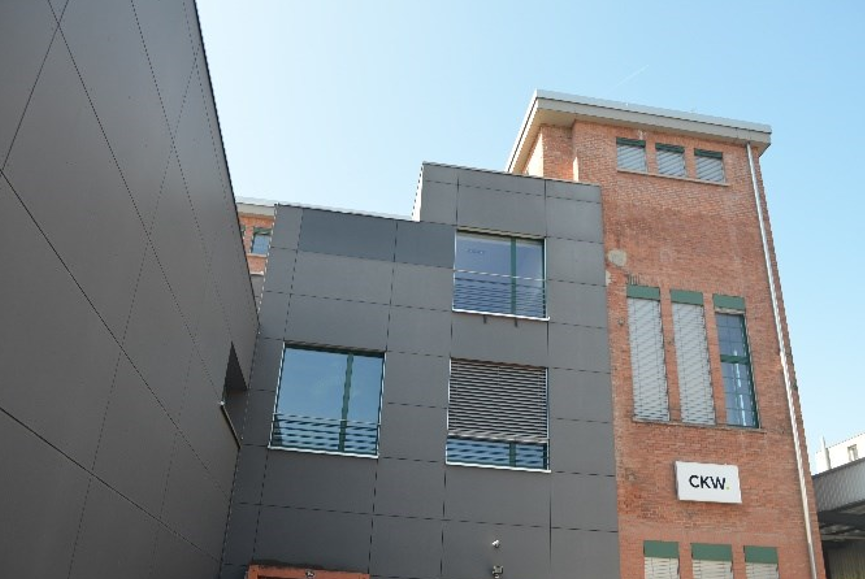 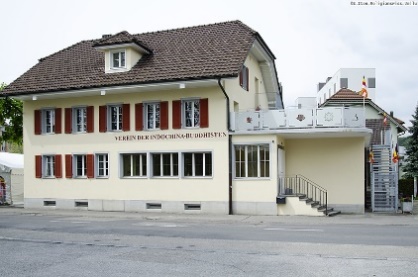 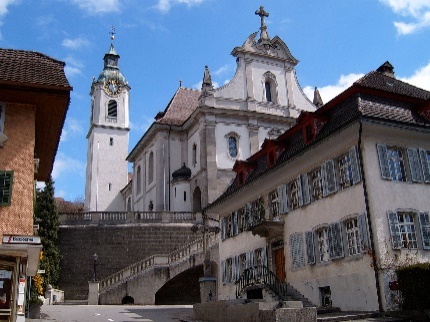 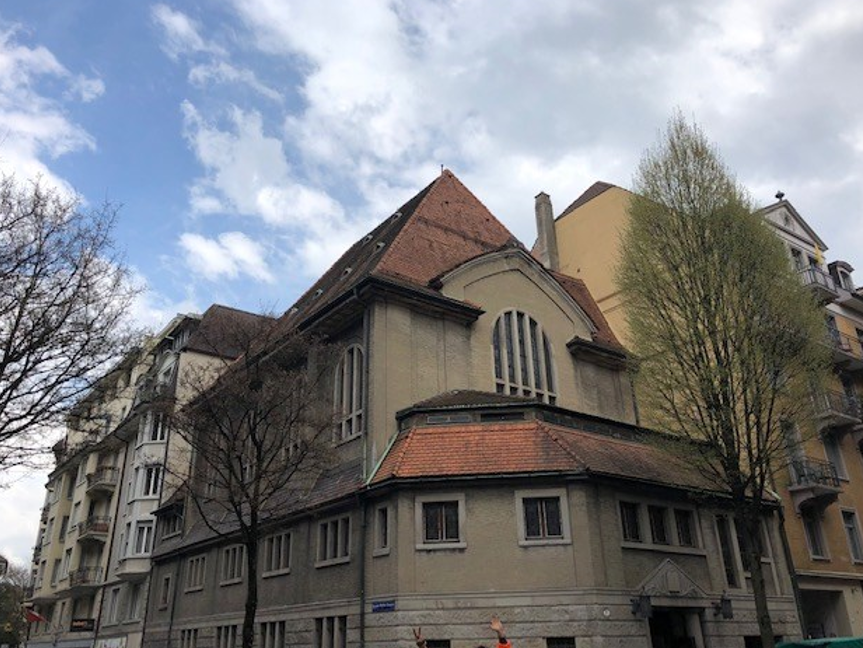 Innen
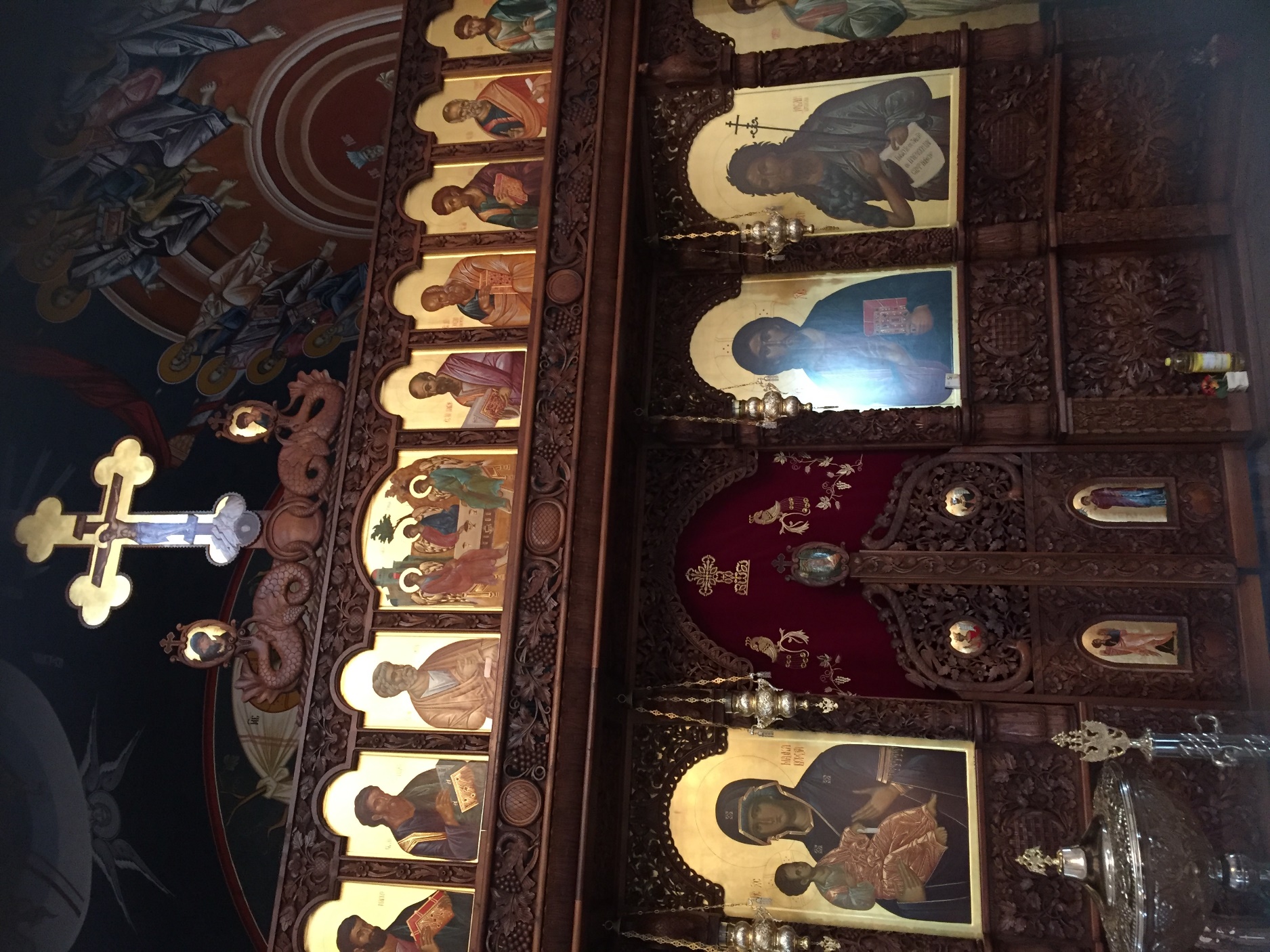 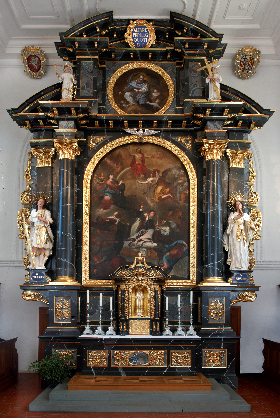 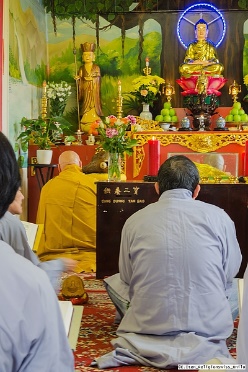 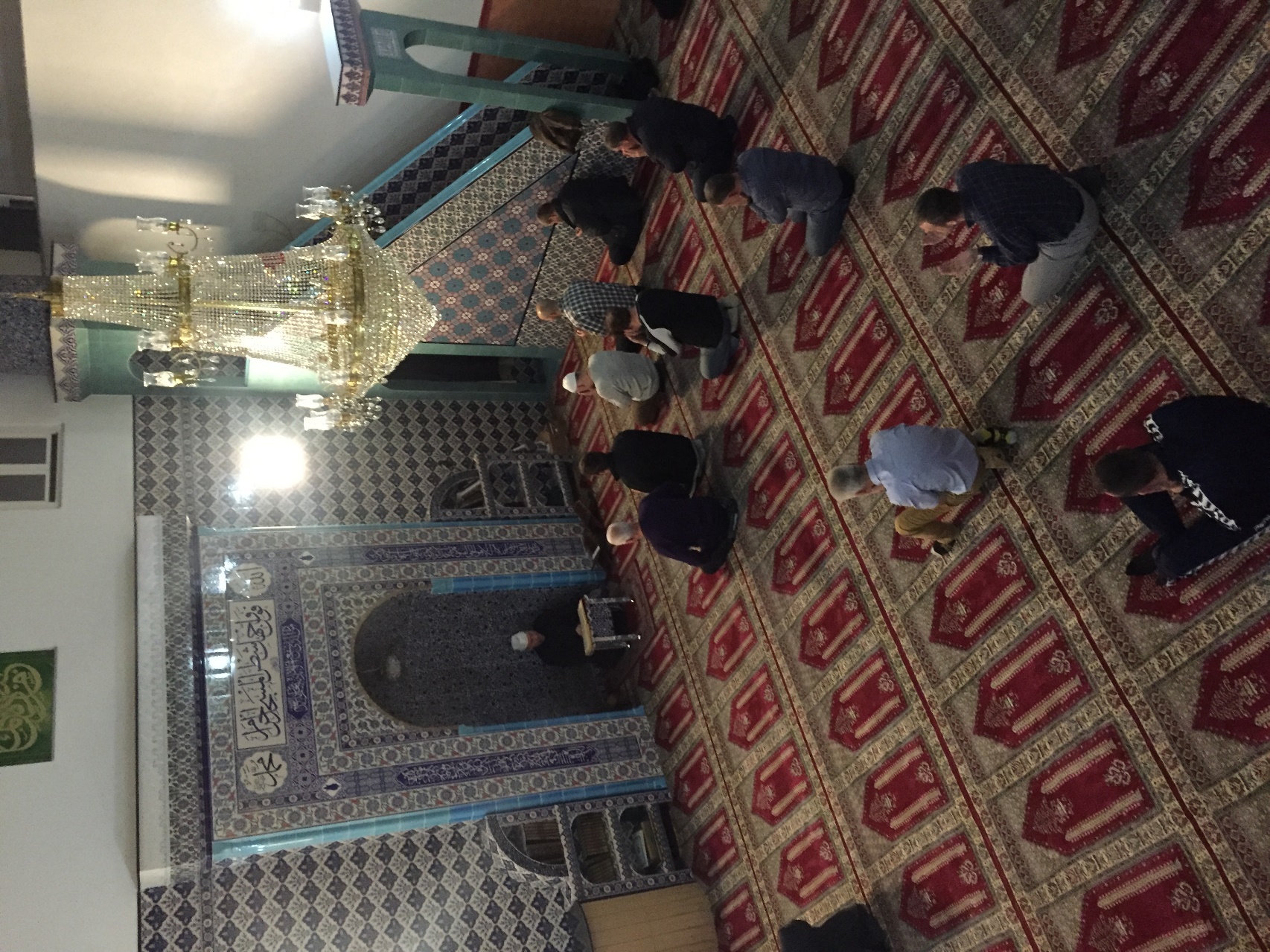 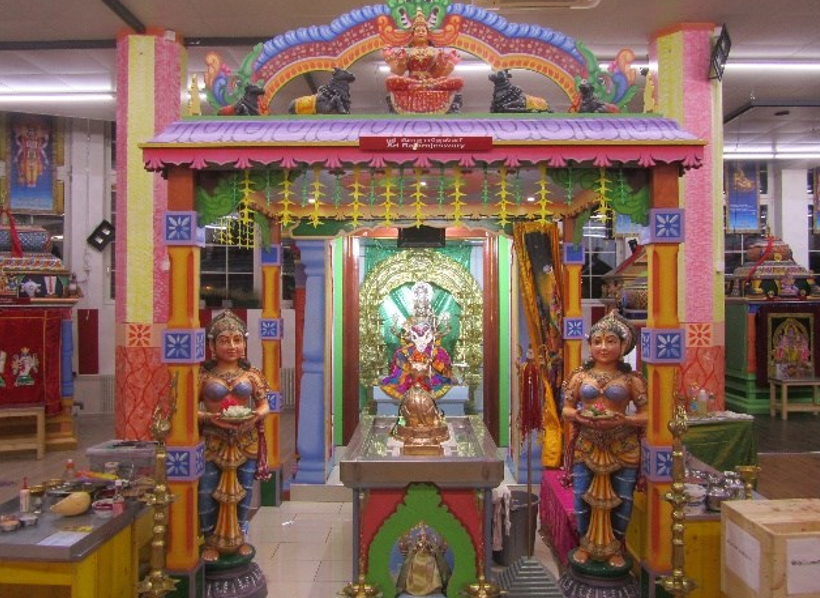 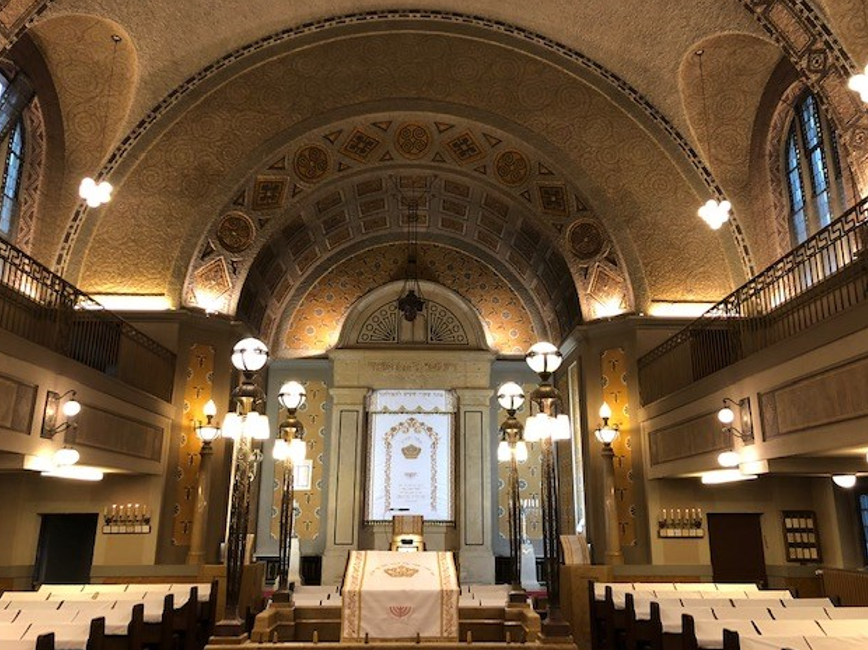 Innen Detail
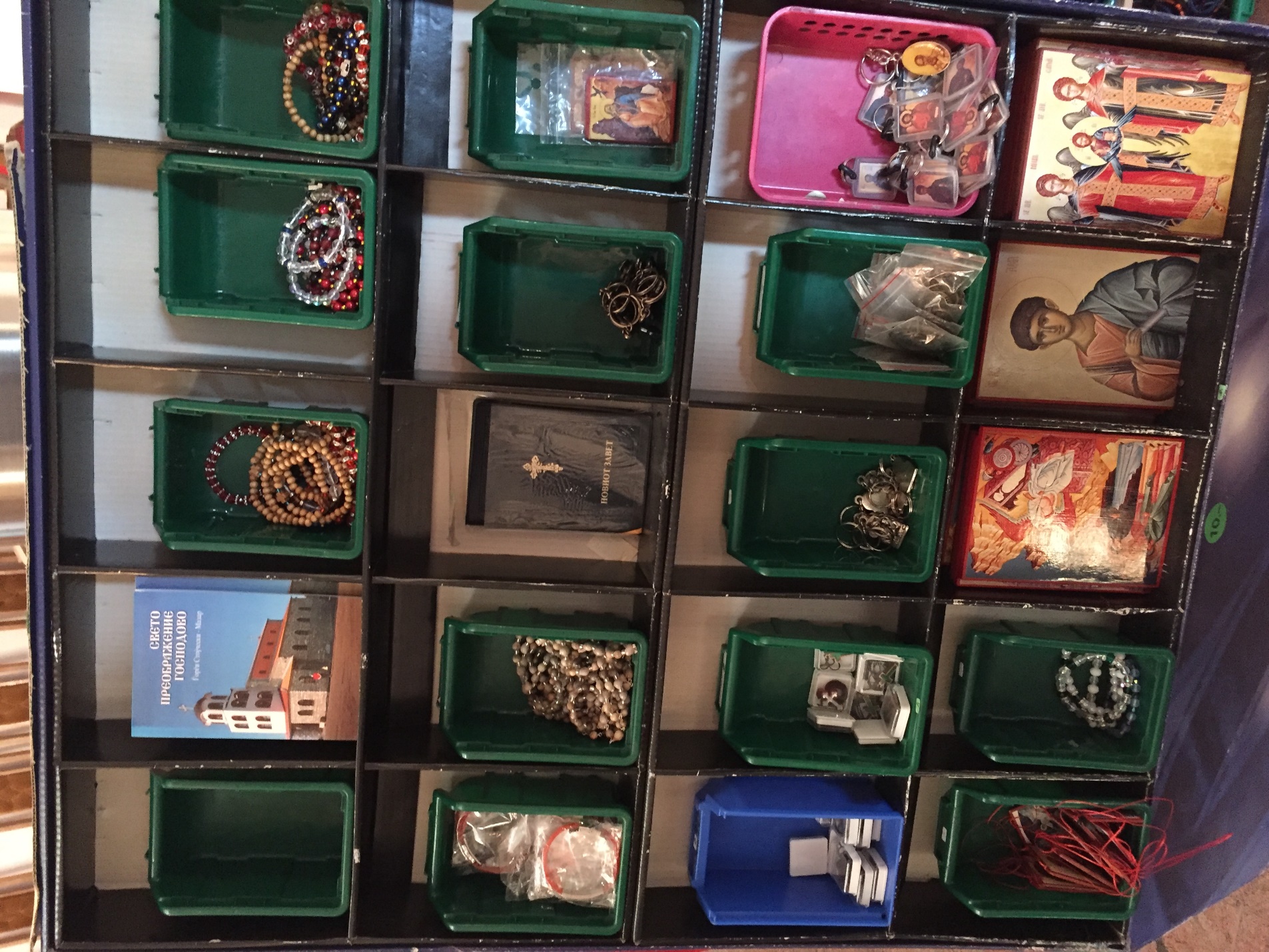 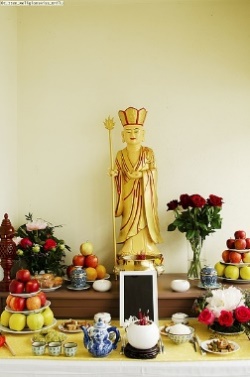 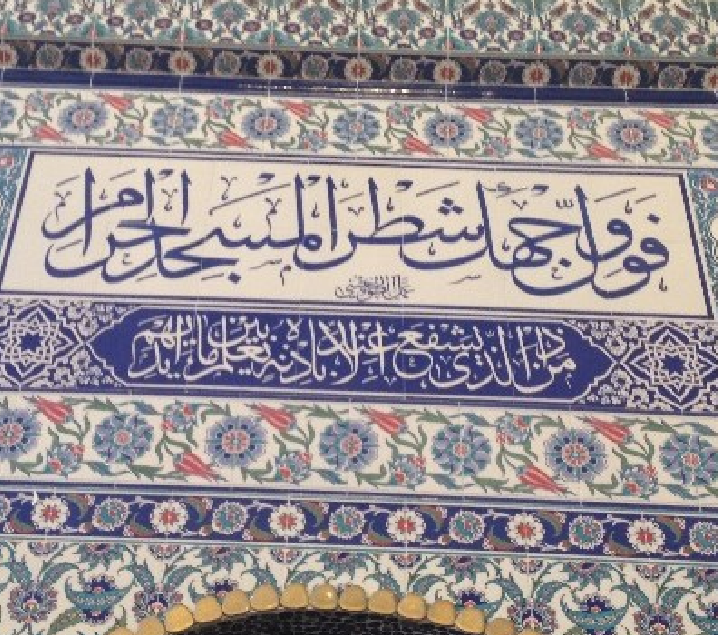 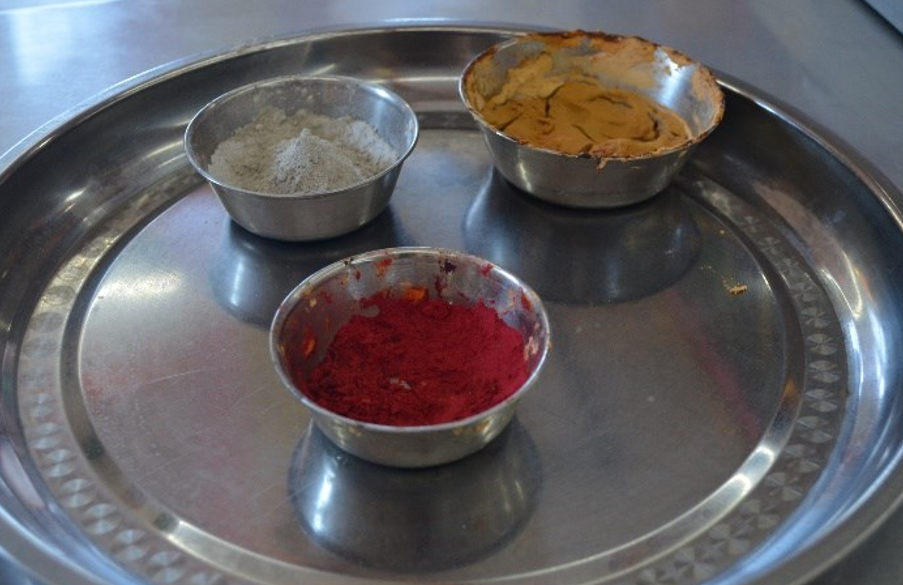 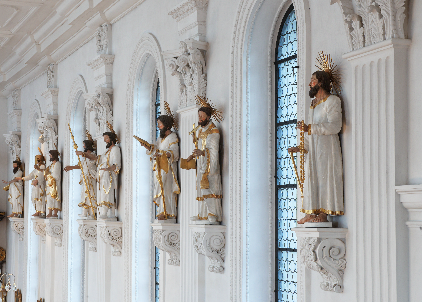 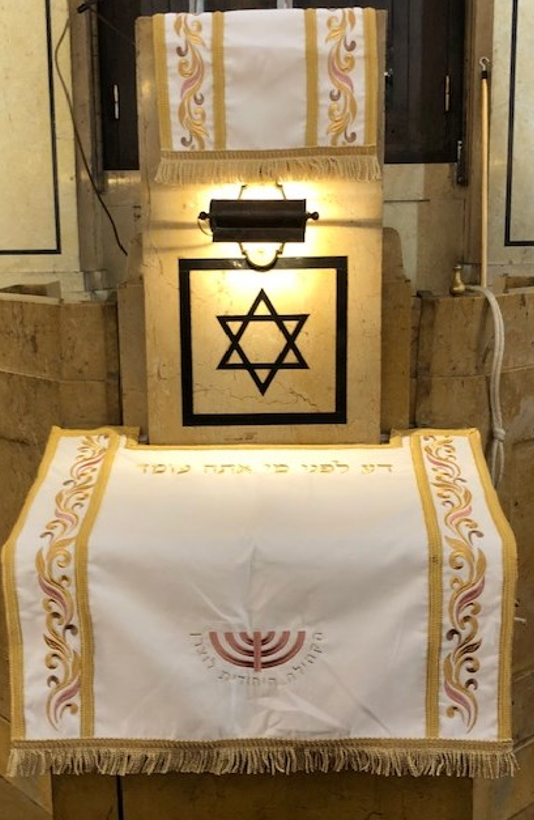 Mazedonisch-orthodoxe Kirche  Triengen(Christentum orthodox)
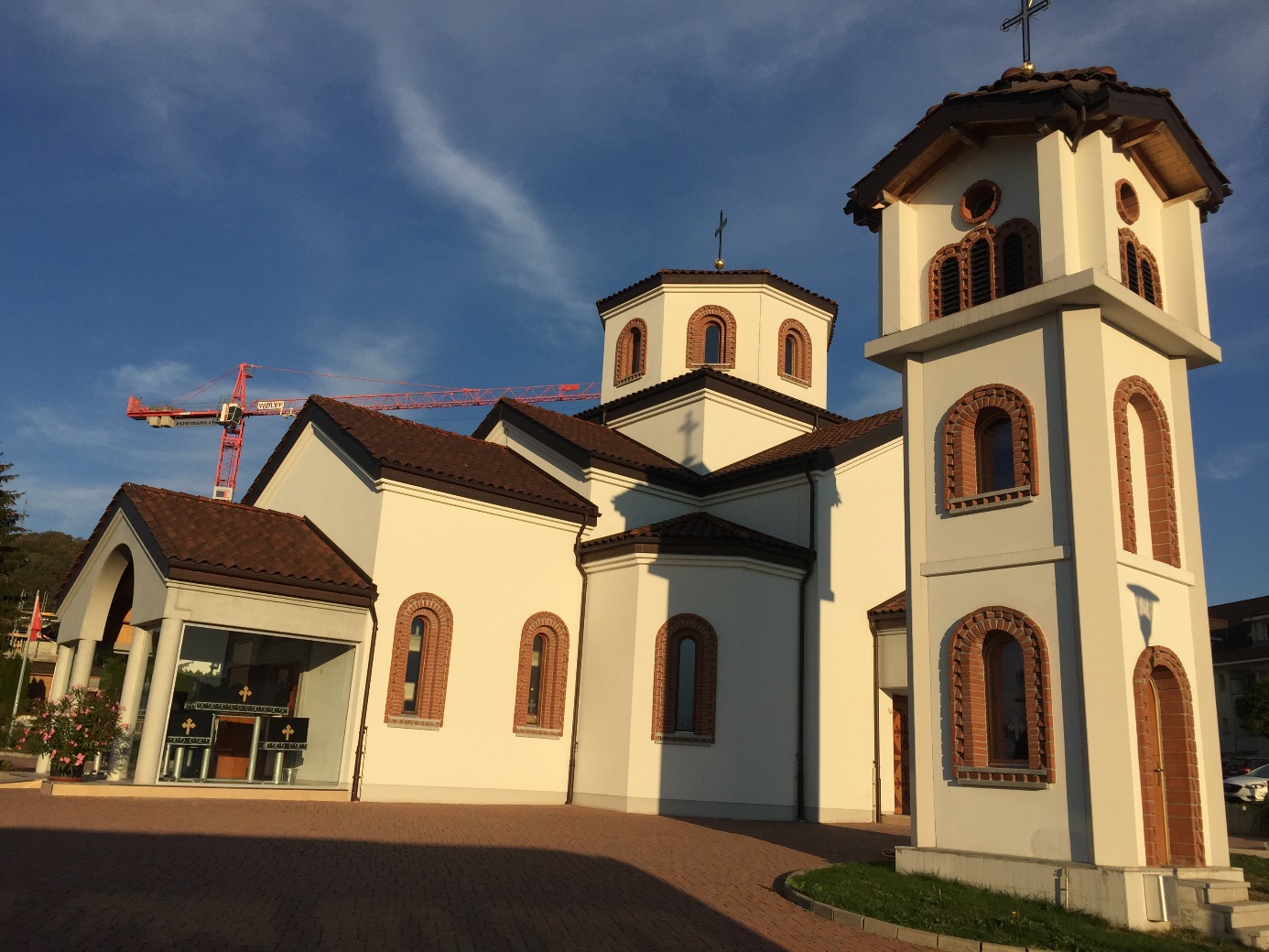 Sri Rajarajeswary Tempel Emmenbrücke (Hinduismus)
Pagode Viên Minh - Verein der Indochina-Buddhisten Nebikon(Buddhismus)
Katholische Kirche Hitzkirch(Christentum katholisch)
Synagoge Luzern (Judentum)
Bosnische Moschee Emmenbrücke(Islam)